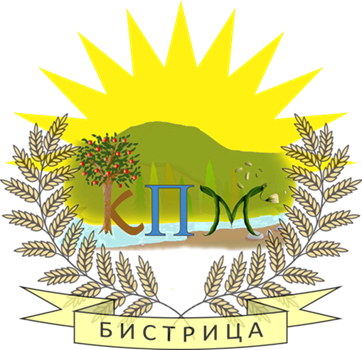 ОУ,, Крсте Петков Мисирков“ -   Бистрица
Наставен предмет: Природни науки
Тема

5
Наставна единица : Сетила
Одделение: III ( трето)
Одделенски наставник: Гица Бизимоска
Сетилни органи
Очите, ушите, носот, јазикот и кожата имаат посебна функција. Тие се викаат СЕТИЛНИ ОРГАНИ. 
Секој сетилен орган е специјалнизиран за одредено СЕТИЛО 
( вид, слух, мирис, вкус и допир) .
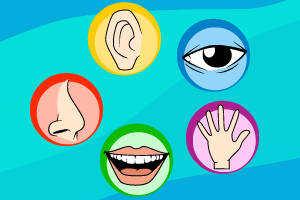 Допир
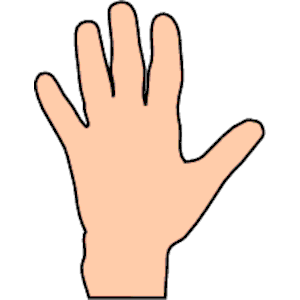 Сетило за допир – Кожа

Кожата ја има по целото тело.

Со допир на кожата чуствуваме топло – ладно, суво- водено, меко – рапаво.
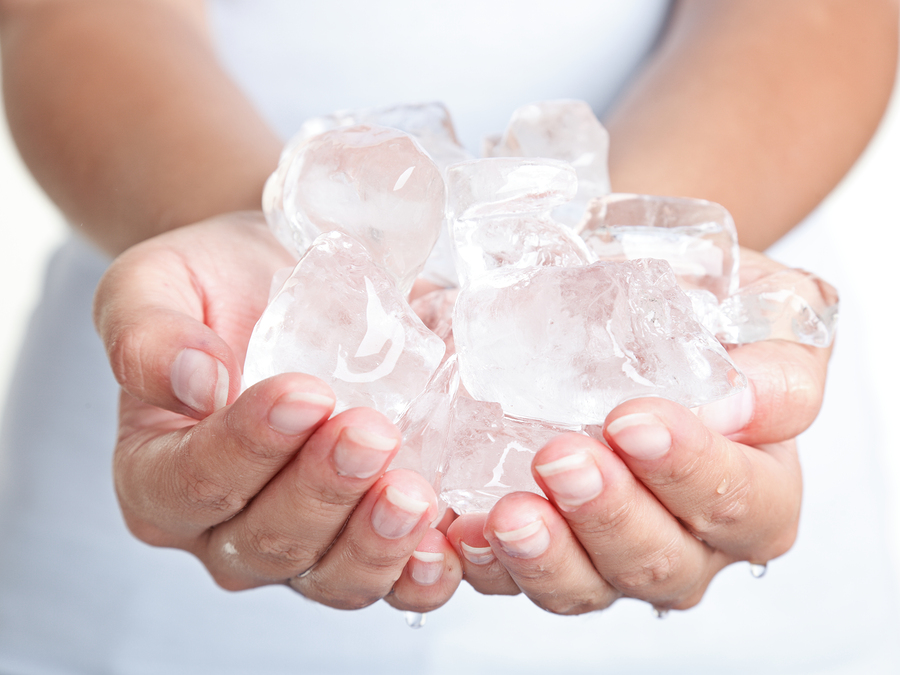 Чуствуваме ладно
Преку сетилото за допир можеме да почуствуваме и болка.
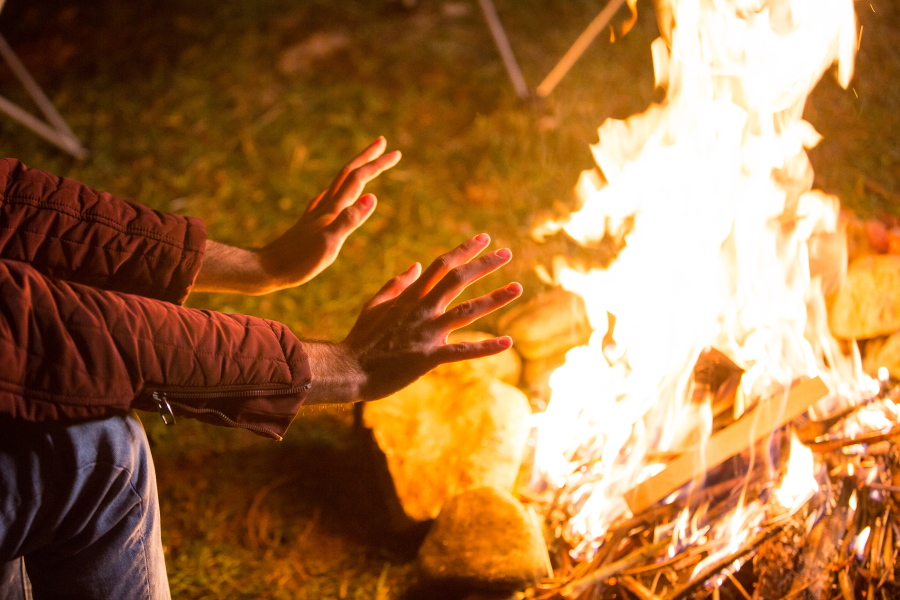 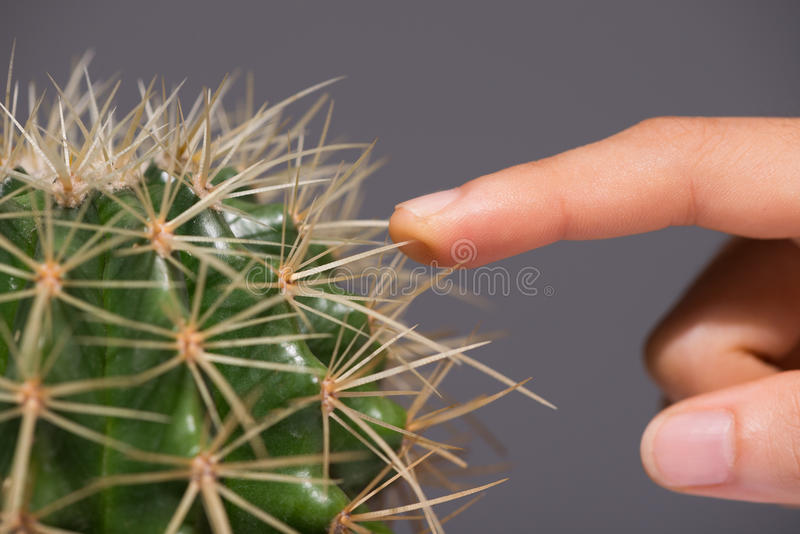 Чуствуваме топло
Вкус и мирис
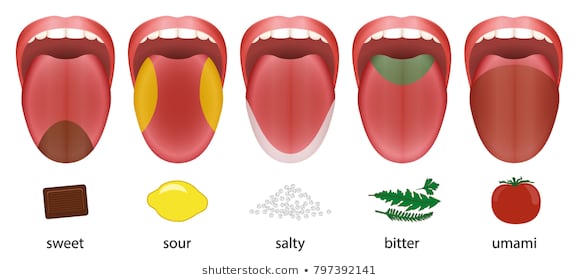 Солено
Кисело
Горчливо
Слатко
ЈАЗИКОТ  е сетило за вкус. Тој ни служи да почуствуваме какво е јадењето:  слатко- луто , солено – кисело, топло – ладно.
НОСОТ е сетило за мирис. Со  него дишеме и ги чуствуваме добрите и лошите мириси.
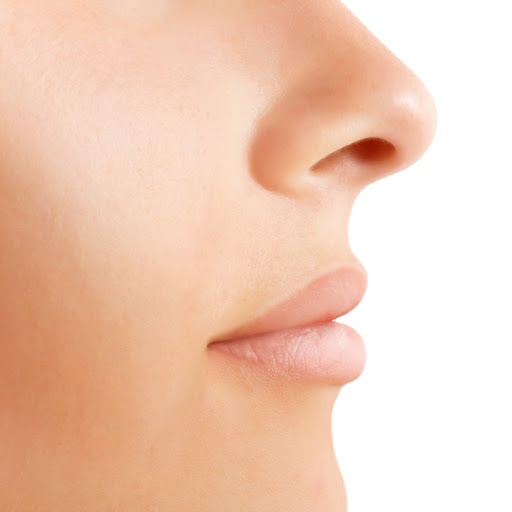 Сетилата за вкус и мирис се поврзани и честопати, кога ни е затнат носот, храната има поинаков вкус.
НОС – Сетило за мирис
Што можеме да мирисаме со носот?
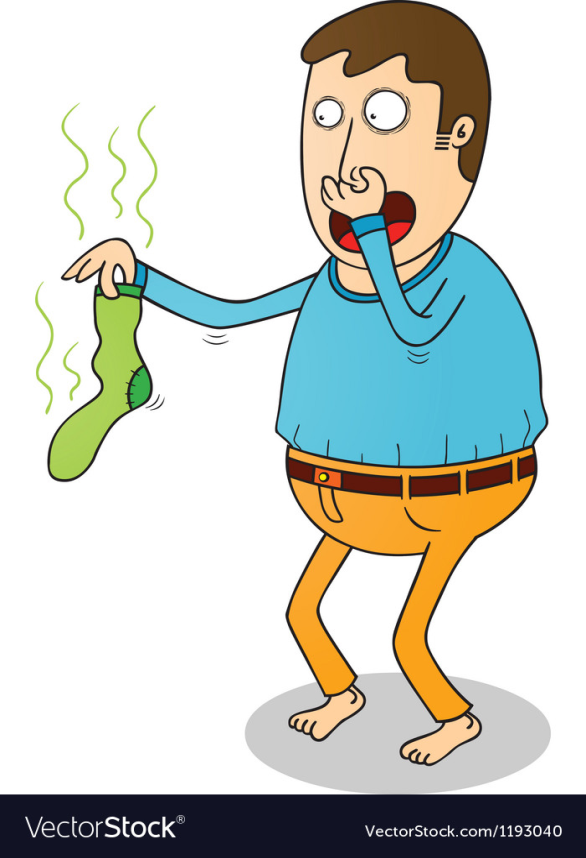 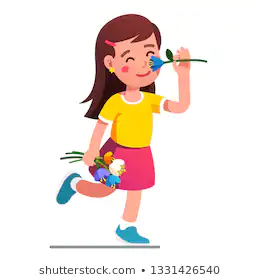 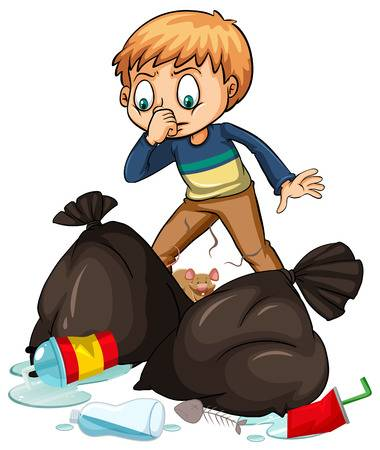 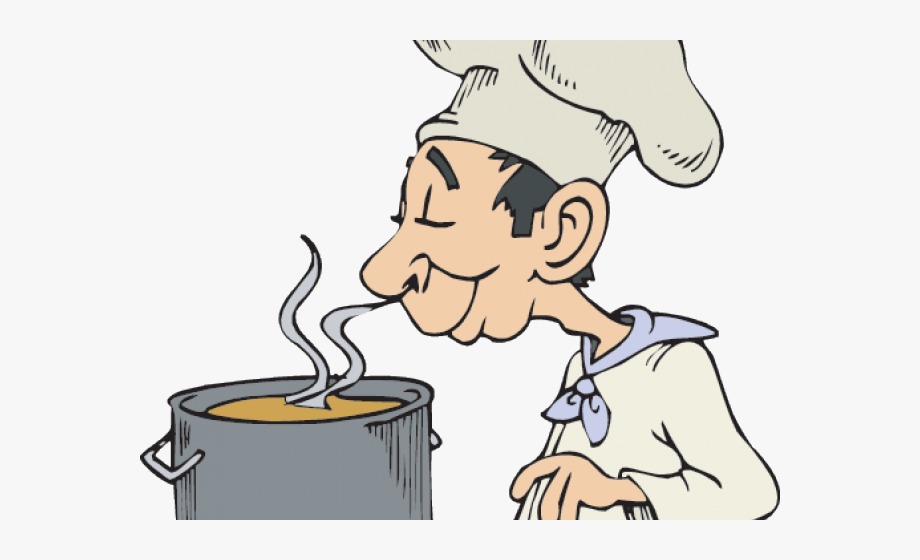 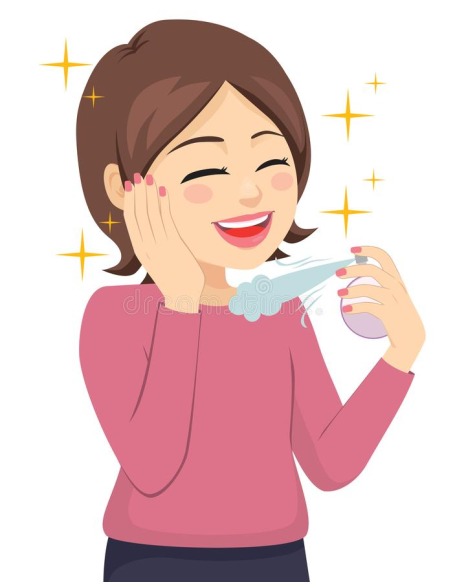 Вид и слух
Сетилото за вид е сместено во ОКОТО. Со очите ги распознаваме предметите и појавите.
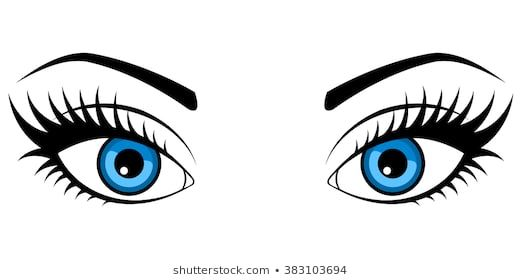 ОКО – Сетило за вид
Понекогаш ни изгледа дека очите нé лажат и гледаме нешто што не постои.  Тоа се нарекува ОПТИЧКА ИЛУЗИЈА.
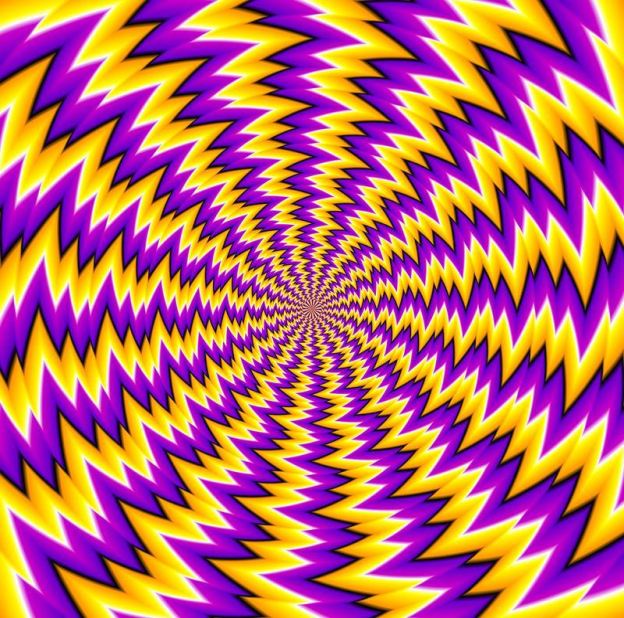 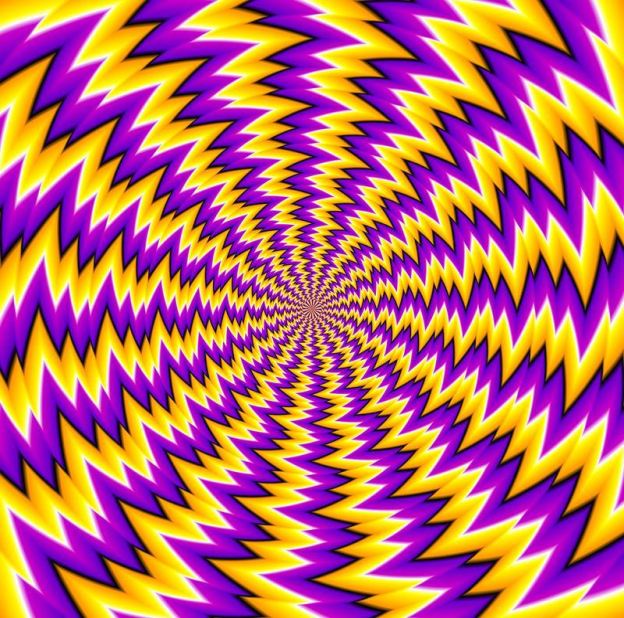 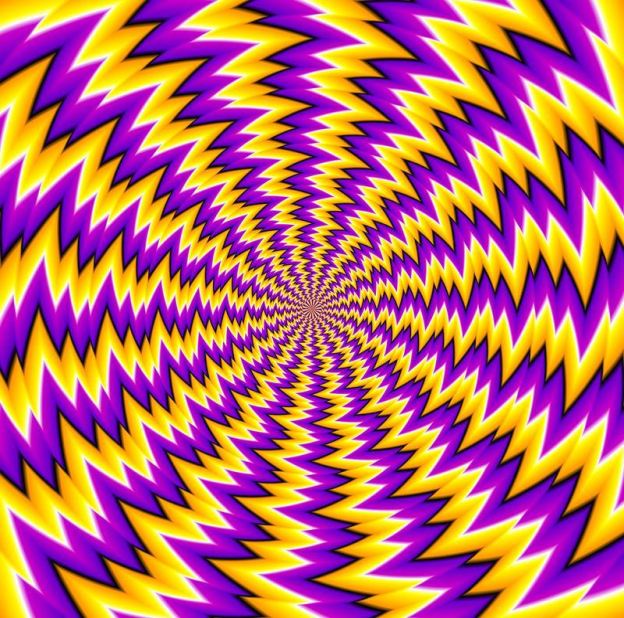 Круговите на оваа слика ни изгледаат како да се вртат , а знаеме дека тоа не е можно.
Сетилото за слух е сместено во УВОТО. Со ушите ги распознаваме различните звуци, шумови и гласини.
Дали знаевте дека ...
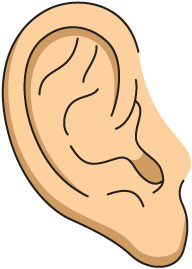 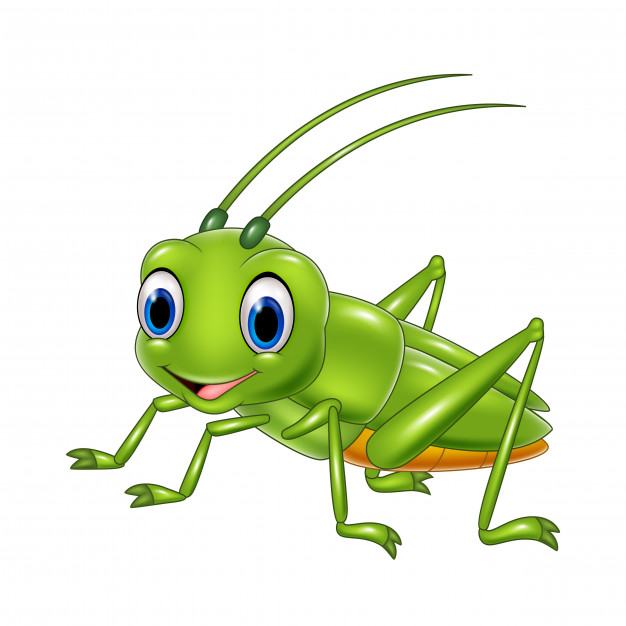 Скакулецот слуша преку сетилен орган на неговите колена.
УВО – Сетило за слух
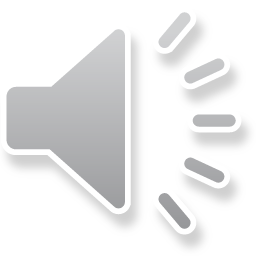 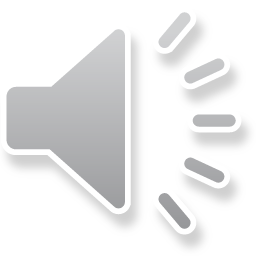 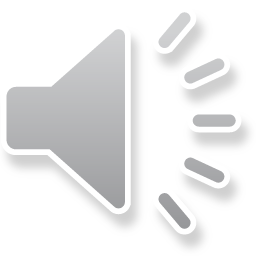 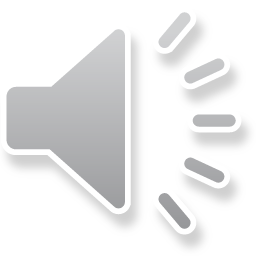 Ви благодарам 
На вниманието!